ОТЧЕТо деятельности муниципального казенного учреждения «Управление по благоустройству Уинского муниципального округа Пермского края» за 2020 год и планы на 2021 год
Муниципальное казенное учреждение «Управление по благоустройству Уинского муниципального округа Пермского края» создано 01 марта 2020 года с целью реализации, предусмотренных Федеральным законом от 06.10.2003 № 131-ФЗ «Об общих принципах организации местного самоуправления в Российской Федерации», полномочий органов местного самоуправления Уинского муниципального округа в сферах благоустройства территории и обращения с твердыми коммунальными отходами, создания условий для массового отдыха жителей муниципального округа и организации обустройства мест массового отдыха населения, реализации программ по переселению граждан из аварийного и ветхого жилья на территории Уинского муниципального округа Пермского края
Учреждение в 2020 году осуществляло свою деятельность в соответствии с муниципальными программами:  «Благоустройство на территории Уинского муниципального округа Пермского края» на 2020-2022 годы, утвержденной постановлением администрации Уинского муниципального района от 13.11.2019 № 537-259-01-03;  «Переселение граждан из аварийного жилищного фонда в Уинском муниципальном округе Пермского края» на 2020-2022 годы, утвержденной постановлением администрации Уинского муниципального района от 24.09.2019 № 440-259-01-03.
ШТАТ УЧРЕЖДЕНИЯ
В летний период для работ по озеленению и благоустройству привлечено через ЦЗН на неполный рабочий день 4 человека, а также было заключено  7 разовых контрактов.
Материально-техническая база: автомобиль легковой LADA SAMARA 211440, 2013 г.в., снегоуборщик PROFI P6560ES, 2015 г.в., триммеры.
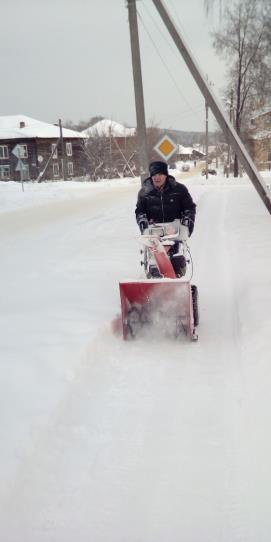 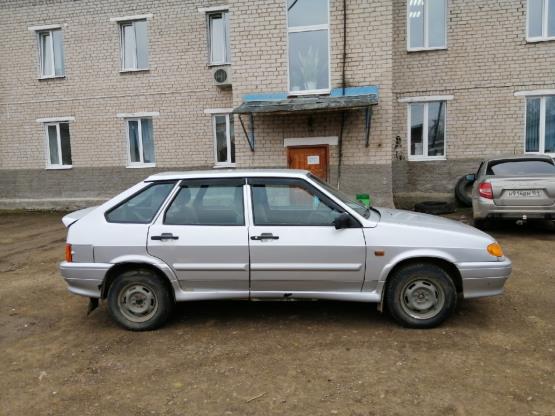 Обустройство и содержание мест массового отдыха населения, в том числе общественных детских и спортивных игровых площадок
В течение года проводились работы по обслуживанию, содержанию и текущему ремонту данных объектов. По 7 детским площадкам требуется проведение капитального ремонта и замена оборудования.
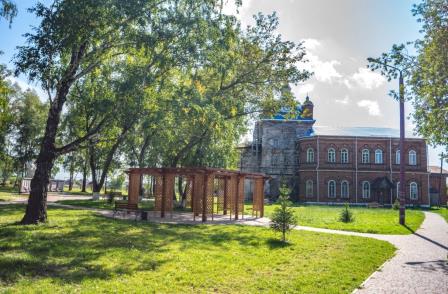 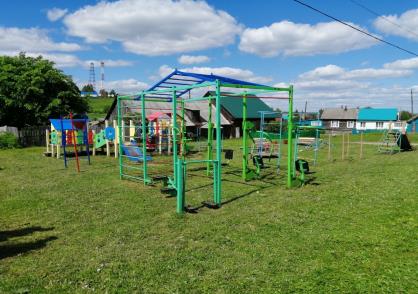 детская площадка с. Уинское,
 ул. Бабушкина
центр  с. Суда
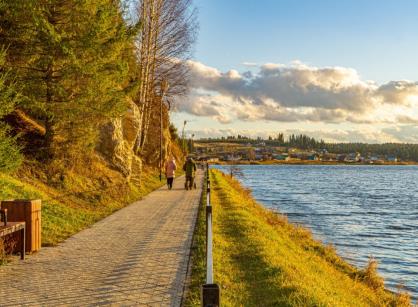 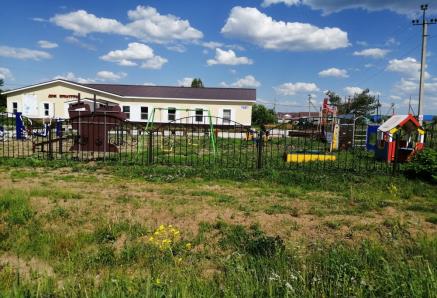 детская площадка с. Аспа
набережная с. Уинское
По национальному проекту «Формирование комфортной городской среды» в 2020 году реализованы следующие мероприятия:Благоустройство общественной зоны перед отделом ЗАГС с. Уинское на сумму 2 426 096,63 руб., в т.ч. 242 609,66 руб. средства местного бюджета подрядчик  - ООО «Мир Авто». Виды работ: обустройство парковки, пешеходной дорожки, установка арт-объекта «Карета», лавочек, урн, устройство освещения, озеленение.
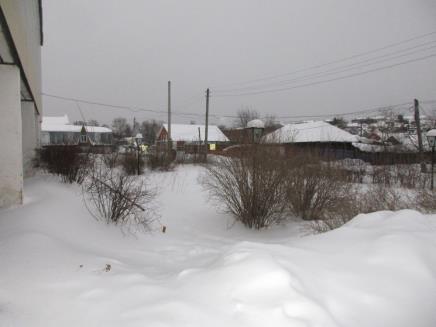 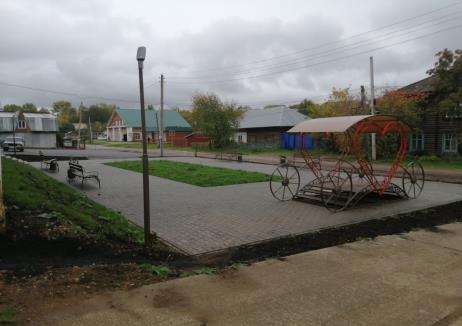 Благоустройство набережной пруда  с. Суда  на сумму 527 769,52 руб., в т.ч. 52 776,95 руб. средства местного бюджетаподрядчик – ООО «Мир Авто». В 2020 году проведен 1 этап работ – планировка территории. В 2021 году планируется проведение 2 этапа: обустройство зоны отдыха, детской игровой площадки, спортивной площадки, освещения, установка лавочек, урн, озеленение.
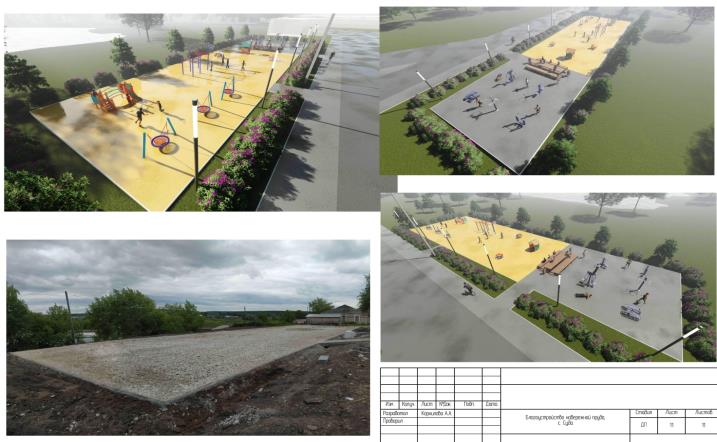 Благоустройство спортивной площадки  ул. Школьная, с. Аспа  на сумму 1 356 250, 77 руб., в т.ч.  142 281,00 руб. средства местного бюджета, подрядчик – ИП Азибекян А.С. Виды работ: обустройство мини-футбольного поля, освещения, трибун для зрителей, установка лавочек, урн, пьедестала для награждения победителей.
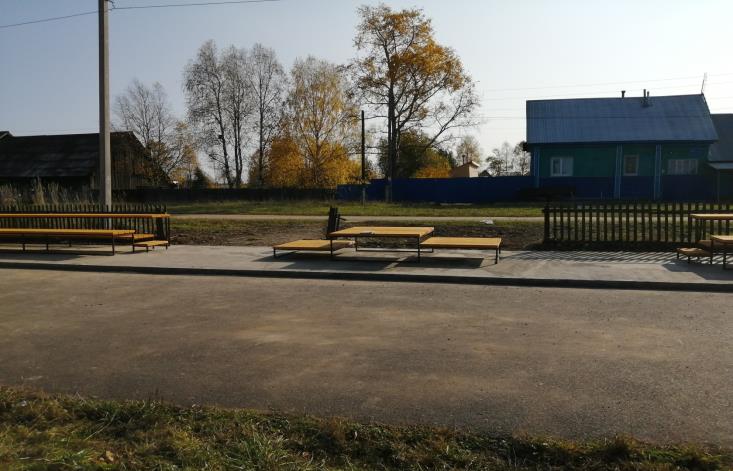 В 2021-2022 годах в рамках данного проекта планируется провести благоустройство историко-природного комплекса «Уинский парк».
Виды работ:
снос аварийных деревьев, 
обустройство зоны отдыха, 
детской игровой площадки, 
парковки,
установка новой малой сцены, 
обновление обелиска «Братская могила», 
установка памятника ветеранам боевых действий, 
озеленение.
Разработан дизайн-проект, по которому прошли общественные обсуждения.
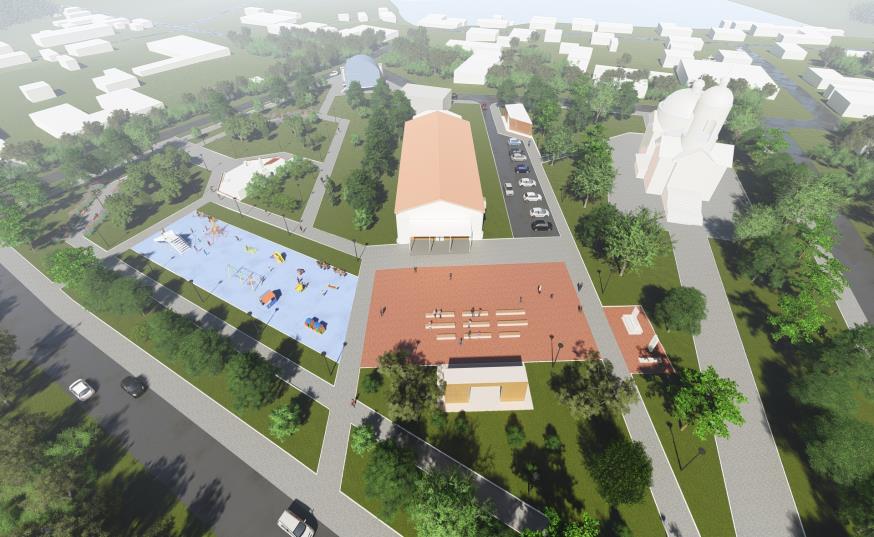 В рамках реализации проекта «Комплексное развитие сельских территорий» проведено создание и обустройство 3 детских игровых площадок в населенных пунктах:
д. Иштеряки,
д. Кочешовка,
д. Митрохи
на общую сумму 1 247 477, 83 рублей,
в т.ч. 374 263,46 рублей средства местного бюджета
подрядчик - ИП Бухаров Р.Р.
Виды работ: устройство площадки, укладка тротуарной плитки, установка детских игровых оборудований, лавочек, урн.
Детская  игровая площадка в д. Иштеряки
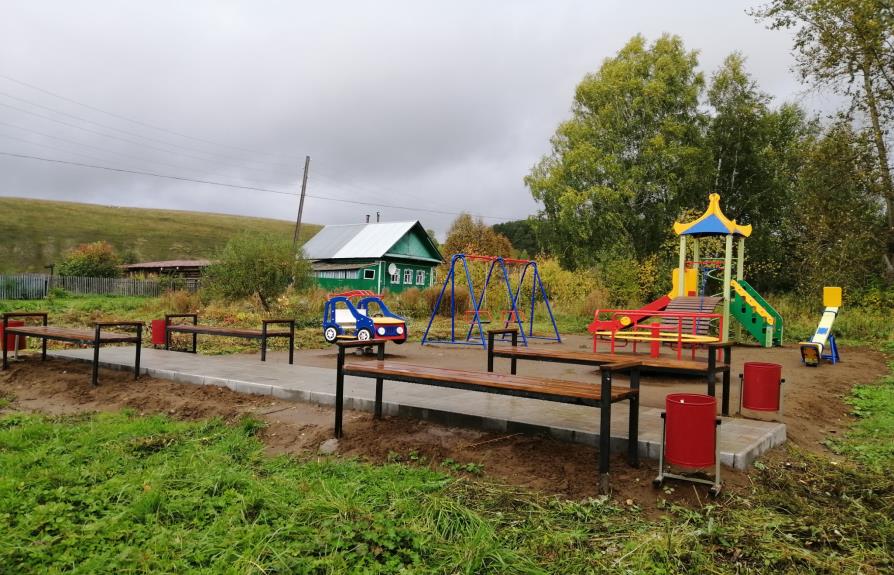 В рамках благотворительной помощи ПАО «ЛУКОЙЛ-ПЕРМЬ» было проведено обустройство детской игровой площадки в д. Средний Сыпна сумму 250 000,00 рублей
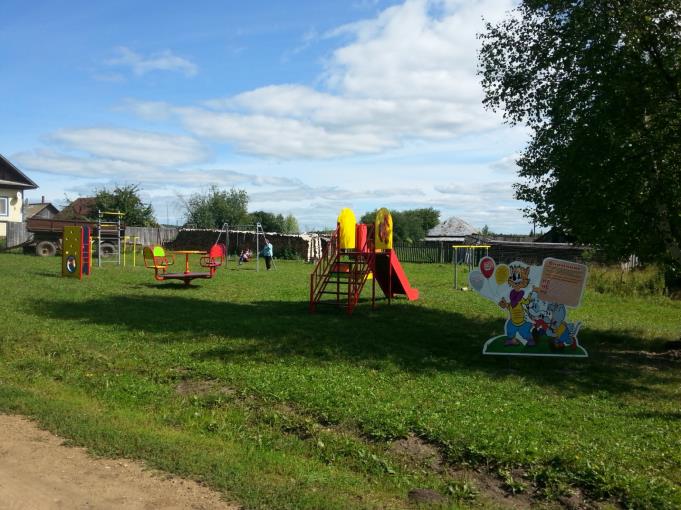 Устройство, текущее содержание и ремонт памятников, малых архитектурных форм
К празднованию 75-летия Победы в Великой Отечественной войне проводились текущие ремонтные работы, благоустройство территорий памятников, стел и обелисков Великой Отечественной войны.
В 2020 году по инициативе жителей в д. Чесноковка реализован проект инициативного бюджетирования «Устройство стелы и постамента «Памяти павшим землякам» на сумму 230 000,00 руб., в т.ч. 22 747,00 руб. средства граждан Подрядчик – ИП Солодухин А.С.
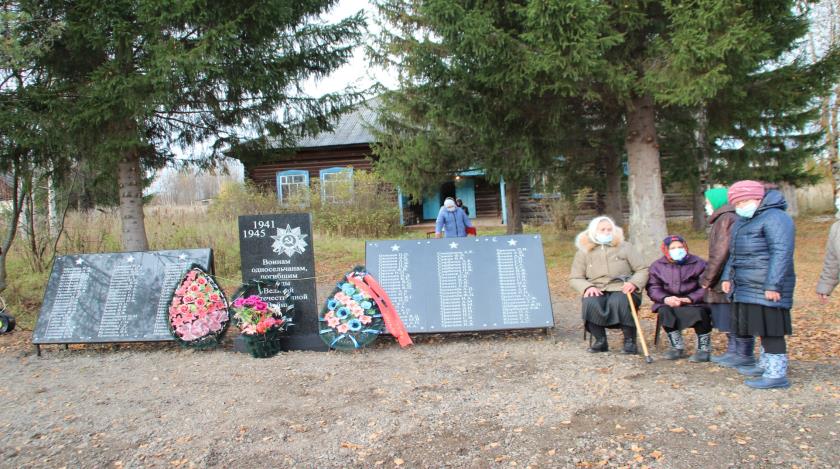 В 2021 году по данному проекту планируется провести благоустройство и ремонт памятника ветеранам Великой Отечественной войны в д.Ломь на общую сумму 910 000,00 рублей, в том числе
На сегодняшний день
Эскиз ремонта
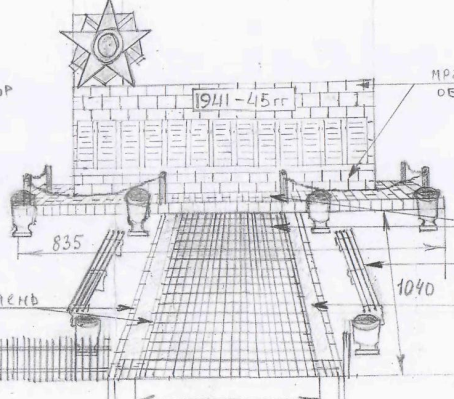 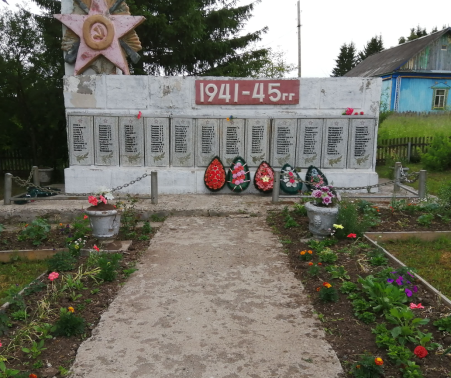 В рамках социально-культурных проектов при поддержке ПАО «ЛУКОЙЛ-ПЕРМЬ» отреставрирован памятник-мемориал погибшим в годы Великой Отечественной войны в историко-природном комплексе «Уинский парк» в с. Уинское на общую сумму 738 060,00 рублей, из них: 520 000,00 рублей – средства ПАО «ЛУКОЙЛ-ПЕРМЬ»,  218 060,00 рублей – средства местного бюджета.
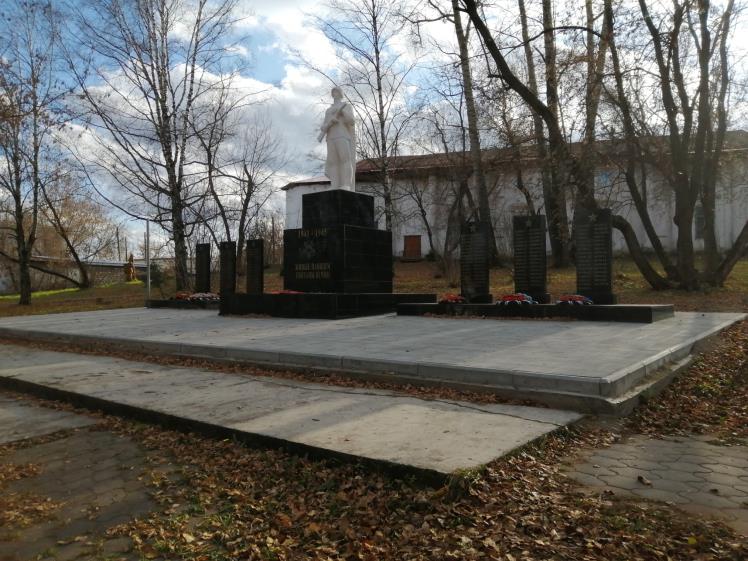 Также проведено обустройство памятника «Память павшим землякам» в с. Нижний Сып, на общую сумму 220 000,00 рублей и благоустройство территории памятника за счет трудового участия жителей.
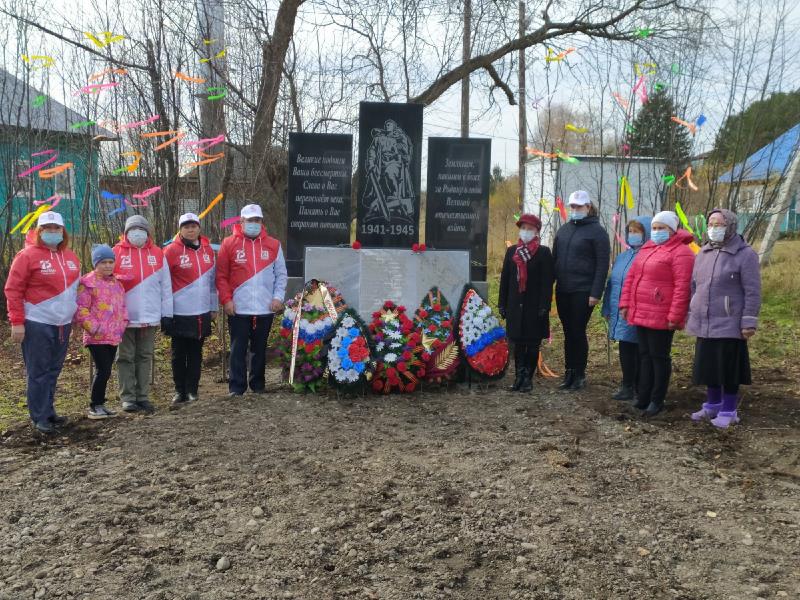 Организация работ по обустройству и содержанию мест накопления твердых коммунальных отходов (контейнерных площадок), расположенных на территориях общего пользования.
По проекту
 «Комплексное развитие сельских территорий»
в 2020 году проведено устройство площадок накопления твердых коммунальных отходов на территории Уинского муниципального округа
на общую сумму   6 569 930, 99 рублей, в том числе средства местного бюджета 1 970 979,30 рублей
подрядчик  - ООО «Мир Авто».
Контейнерная площадка под 
4 контейнера
Контейнерная площадка под 
2 контейнера
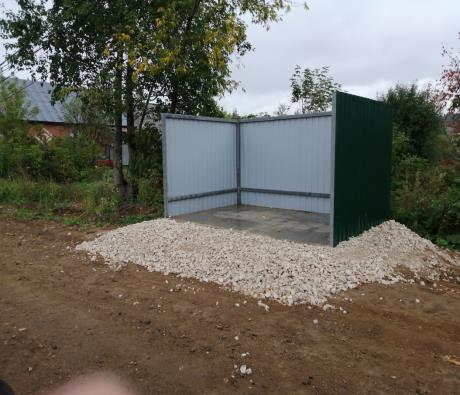 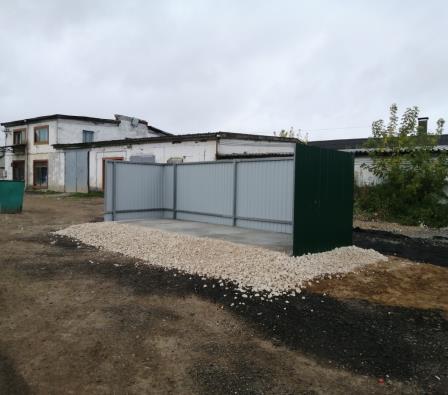 Всего  построено  214 контейнерных площадок
 во всех населенных пунктах округа.
 Вывоз твердых коммунальных отходов на территории  округа полностью осуществляется централизованным способом. 
На всех контейнерных площадках установлены контейнеры, которые предоставлены 
ПКГУП «Теплоэнерго»
Разработаны и утверждены реестры и схемы размещений контейнерных площадок по всем населенным пунктам округа
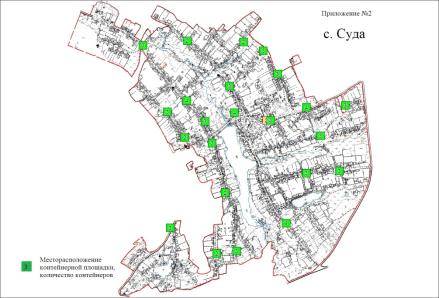 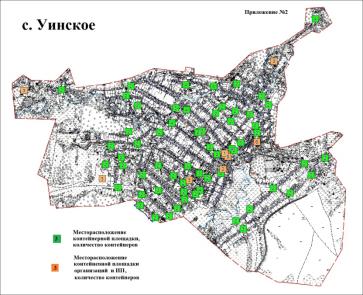 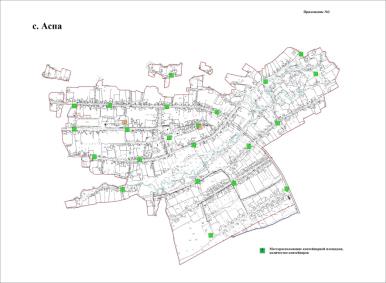 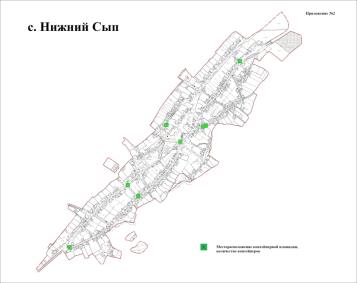 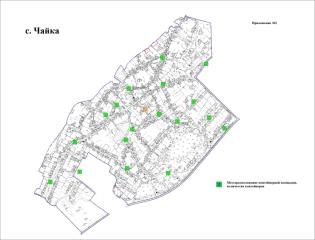 Организация работ по уличному освещению населенных пунктов Уинского муниципального округа
Для установки дополнительных светильников требуется 
ориентировочно 7,5 млн.рублей. 

В 2022 году планируется провести работы по установке энергосберегающих светильников 
на сумму 854,3 тыс.рублей 
по проекту «Комплексное благоустройство сельских территорий».

В 2020 году в рамках вышеуказанного проекта проведено устройство освещения территории с. Уинское, с. Аспа, с. Суда, с. Усановка, д. Иштеряки, д. Чесноковка, с. Чайка, с. Верхний Сып, д. Ломь.
 Стоимость работ: всего 695 283,94 рублей, в в т.ч. средства местного бюджета – 208 585,18 рублей. 

Подрядчик – ООО «УралЭнергоОптима».
За счет проекта было проведено уличное освещение по участкам, где уличное освещение отсутствовало, установлено 39 энергосберегающих светильников, а также 6 новых точек учета приборов электроэнергии.
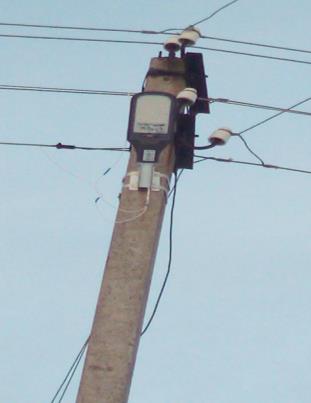 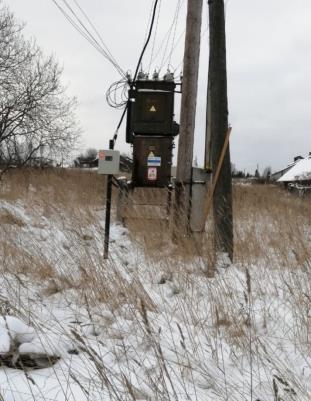 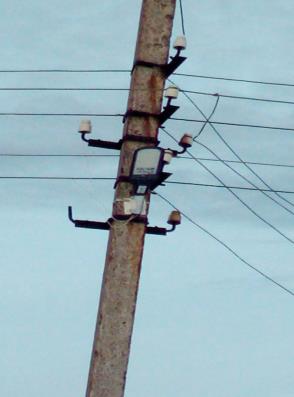 Организация работ по предупреждению и ликвидации
несанкционированных свалок

В 2020 году проведена очистка и ликвидация 6 несанкционированных свалок:
 с. Уинское, ул. Коммунистическая, напротив д. 36
 с. Уинское, ул. Ленина, между домами 10 и 12
 с. Уинское, ул. 30 лет Победы, лог вблизи д. 10
 в 300 метрах к западу от с. Воскресенское (по решению суда)
 в 200 метрах к северу от д. Иштеряки (по решению суда)
 в 1 километре к западу от с. Барсаи (по решению суда)
Также проводились работы по очистке несанкционированных свалок по левой стороне автомобильных дорог «Уинское – Салаваты» и «Кочешовка – Салакайка»
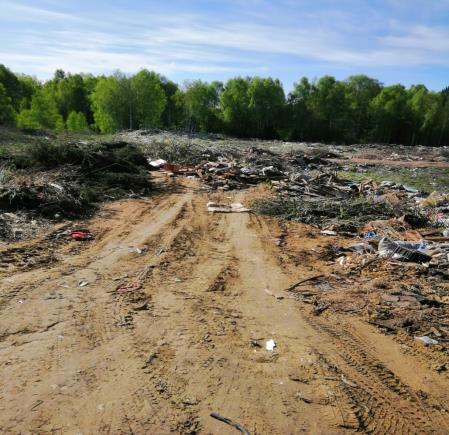 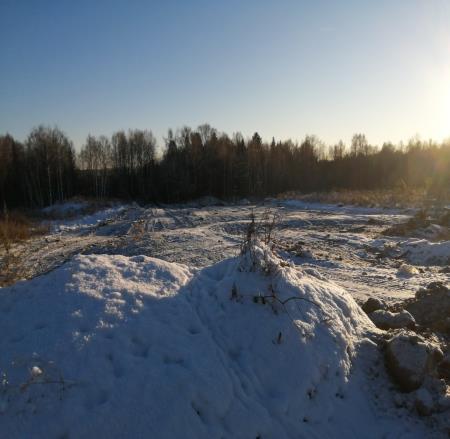 Проведение противоэпидемических мероприятий
В весенний период 2020 года проводились работы по акаризации и дератизации открытых территорий (парков, стадионов, пляжей, лесополос, кладбищ и т.д.) в с. Уинское, общей площадью 7,58 га,  подрядчик – ООО «Дезинфекционный отдел». В 2021 году обработка будет проводиться в населенных пунктах округа, площадью 23,95 га
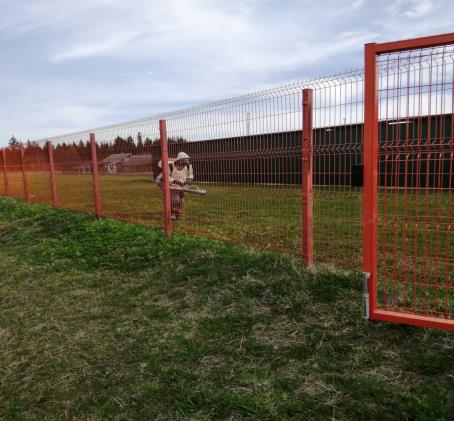 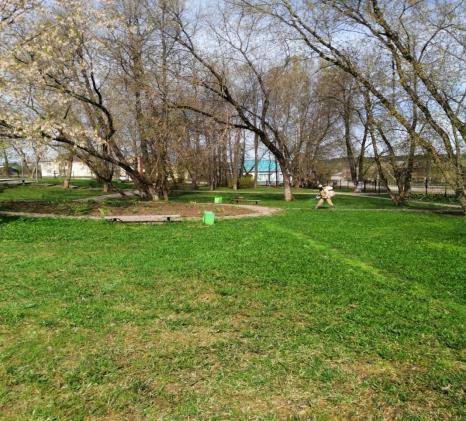 Организация работ по созданию и содержанию
 мест захоронений (кладбищ)
На территории округа всего 23 муниципальных кладбищ с общественным порядком работы (без наличия специализированной организации). Уборка и благоустройство территорий кладбищ, в основном, проводятся с участием жителей населенных пунктов. В 2020 году частично проведен ремонт ограждения кладбища в д. Средний Сып
На территории округа реализуется проект 
«Устройство мест захоронения на объекте - Православное и мусульманское кладбище»
В 2020 году на реализацию проекта израсходовано 2 971 672,04  рублей, в т.ч. 765 418,01 средства местного бюджета. Виды работ: вертикальная планировка, водоотвод, устройство подъездных путей. Подрядчик – ИП Курбатов В.Г. 
В 2021 году планируется провести устройство ограждения и площадки для стоянки транспортных средств на сумму 1 607,0 тыс.рублей
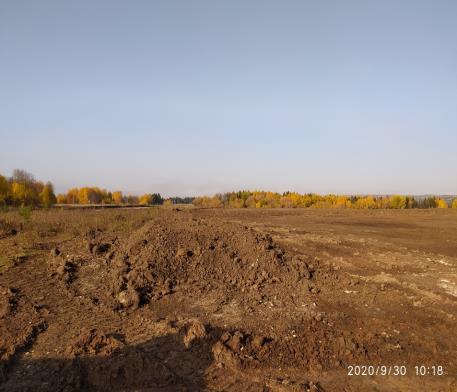 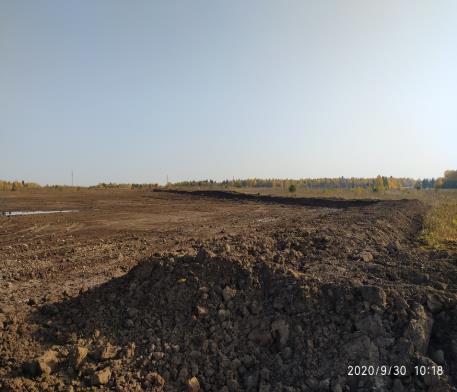 Организация хозяйственных работ по благоустройству территории округа, ремонту тротуаров, пешеходных мостов, изгородей, сносу аварийных и ветхих строений
В летний период проведены работы по текущему ремонту пешеходных мостов
с. Уинское через р. Уя (возле больницы)
с. Аспа через р. Аспа
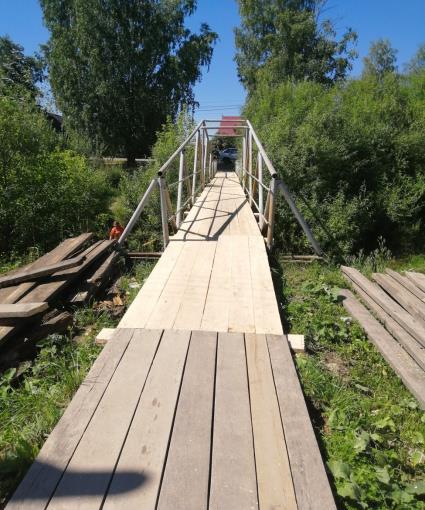 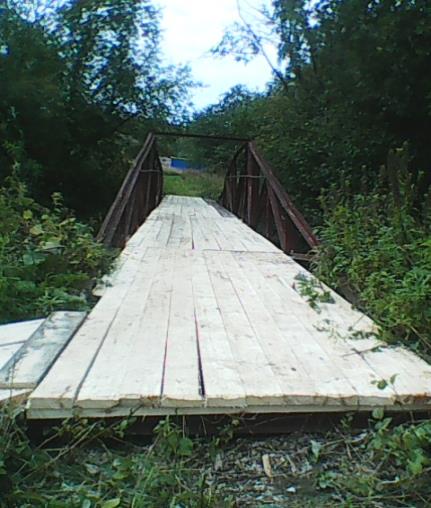 По инициативе жителей с. Уинское в 2021 году планируется реализация проекта инициативного бюджетирования «Ремонт пешеходного моста через реку Аспа в селе Уинское» на общую сумму 386 516,58 рублей, 
в т.ч. средства граждан, ИП и ЮЛ - 38 613,01 рублей
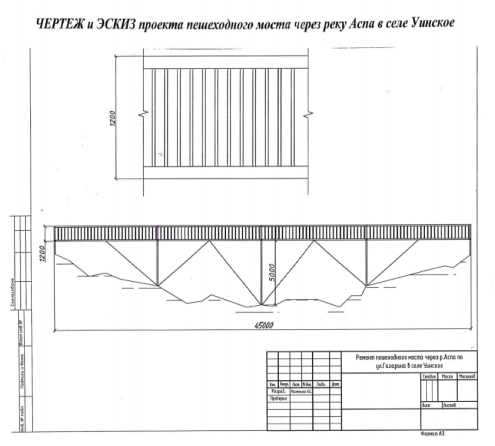 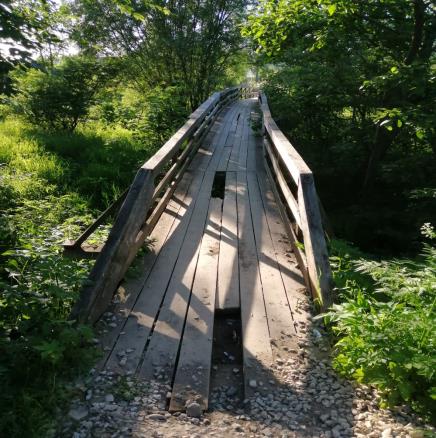 В рамках проекта «Комплексное развитие сельских территорий» проведено обустройство тротуаров в с. Уинское, ул. Юбилейная, ул. Свободы и с. Чайка, с ул. Центральная до ул. Октябрьская. Стоимость работ: всего 1 890 655,91 рублей, в т.ч. средств местного бюджета – 567 196,77 рублей. 
Подрядчик – Саакян Г.А.
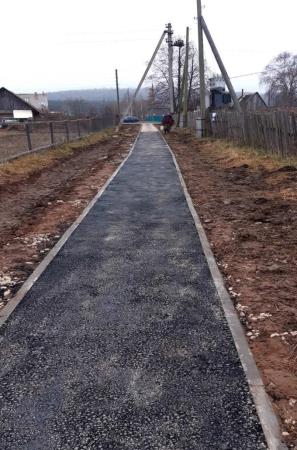 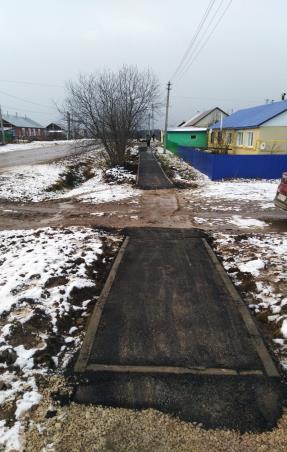 Также проводились работы по вскрытию и очистке водоотводных канав и водопропускных труб на территории с. Уинское и с. Нижний Сып механизированным способом (4,239 км) и вручную (0,552 км)
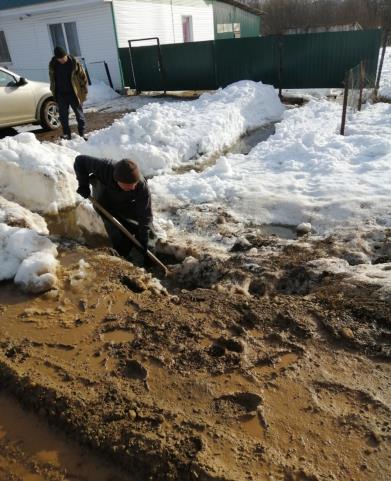 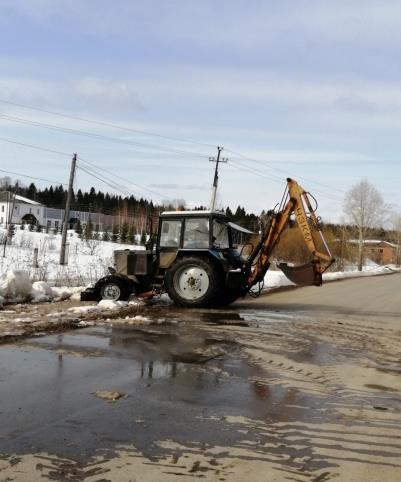 Организация работ по установке указателей с наименованиями улиц, номеров домов
В преддверии Всероссийской переписи населения проводились работы по установке (реставрации) указателей с наименованиями улиц, номеров домов. Согласно утвержденному порядку владельцам (пользователям) домовладений, у кого отсутствовали указатели) выдавались предписания, для установки указателей на муниципальных домах и зданиях, а также бесхозяйных объектах, за счет средств местного бюджета приобретено 135 табличек с указанием улиц и 157 – номерами домов, которые в настоящий момент устанавливаются.
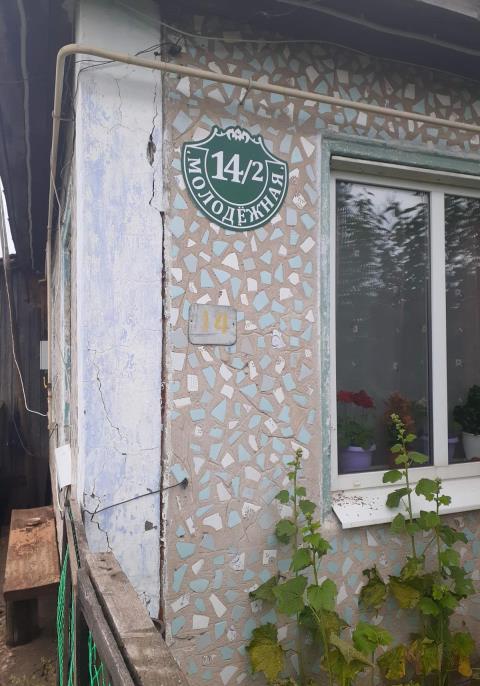 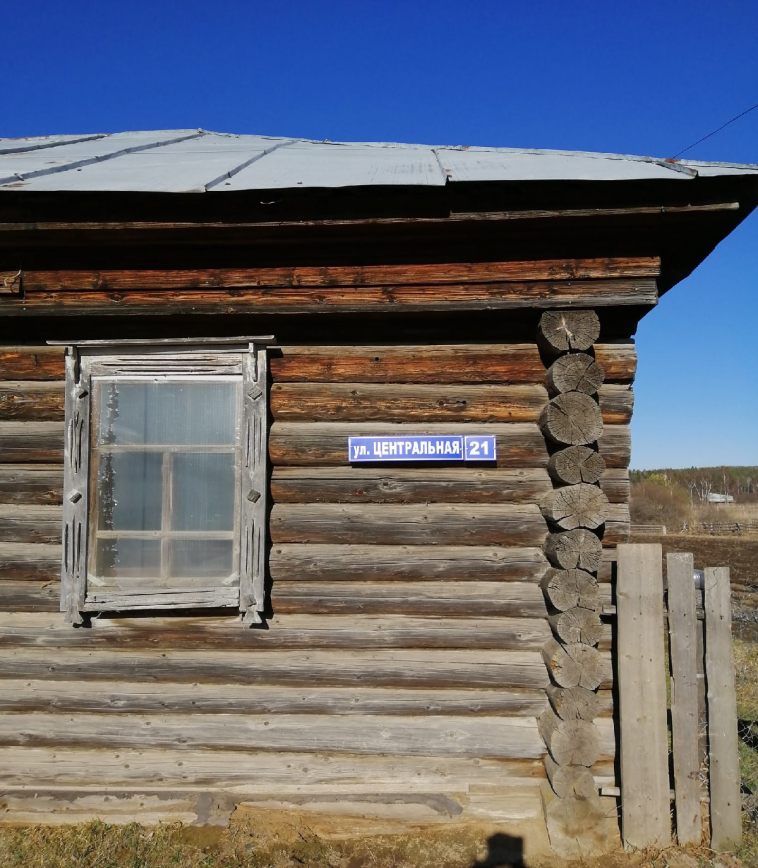 Организация работ по уходу за зелеными насаждениями, озеленению территории округа, обрезке и сносу сухих и аварийных деревьев в местах общего пользования
К 75-летию Победы в Великой Отечественной войне ПАО «Лукойл-Пермь» на территориях населенных пунктов округа проводились экологические акции «Аллея Победы», «Лавочка добра» на общую сумму 126 000,00 рублей, посажены 90 саженцев деревьев и кустарников, установлено 6 лавочек и 6 урн
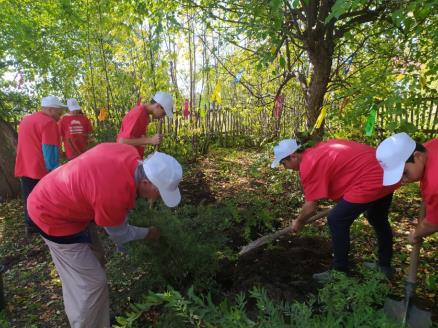 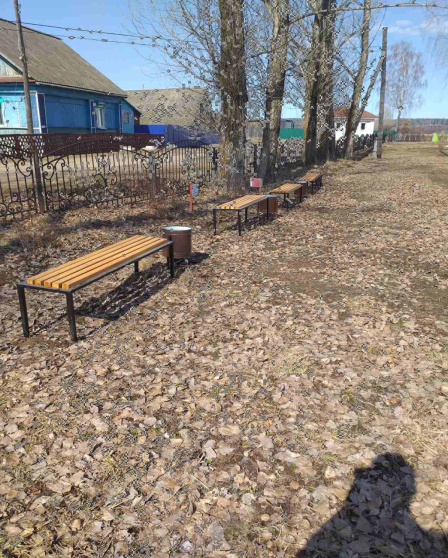 с. Нижний Сып
с. Чайка
Также проводились работы по посадке цветов, обрезке кустарников. Проведена санитарная вырубка и очистка от кустарников перед зданием Отдела по Уинскому муниципальному округу МТУ № 4 Министерства социального развития Пермского края, возле архивного отдела, ГТС пруда на р. Уя с. Уинское (по предписанию надзорных органов МЧС) и т.д.
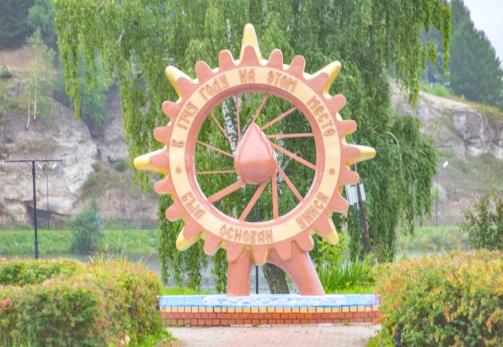 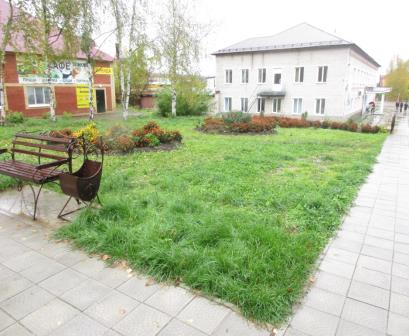 Организация работ по уборке от мусора и скашиванию сорной растительности общественных территорий
В весенне-летний период на территории округа проводились массовые субботники по уборке территорий и работы по скашиванию сорной растительности. В обязанности дворников также входит обслуживание уличных туалетов
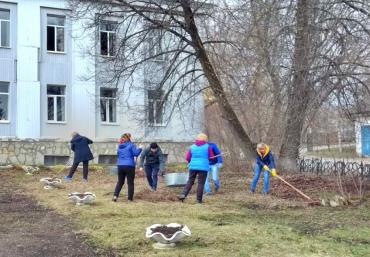 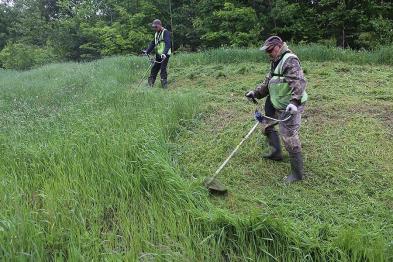 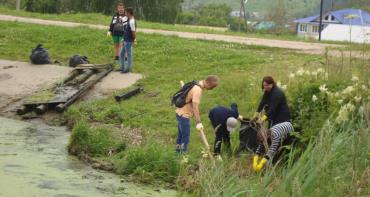 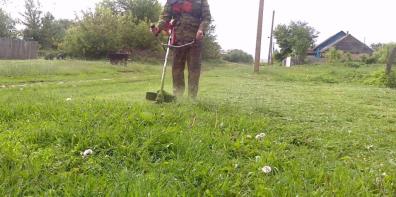 В целях реализации мероприятий по предотвращению распространения и уничтожению борщевика Сосновского в с. Аспа, п. Аспинский и с. Нижний Сып проводилась обработка земельных участков, засоренных борщевиком Сосновского механическим и химическим способом, и предотвращение его возобновления из семян в течение 2020 года и последующих 2-х лет, общей площадью 10,7 га, а также вблизи д. Малое Рогожниково, на землях сельскохозяйственного назначения, площадью 1,8 га. 
Общая стоимость 276 704,25 рублей, в т.ч. средства местного бюджета – 69 176,06 рублей, 
подрядчик – ООО «НПФ «ЭКО-ДЕЗ».

Также была проведена обработка земельного участка по ул. Октябрьская с. Уинское (бывший пришкольный участок), площадью 0,5 га, на сумму 11 000,00 рублей. В 2021 году данные мероприятия будут продолжены.
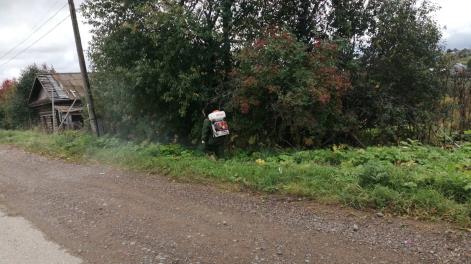 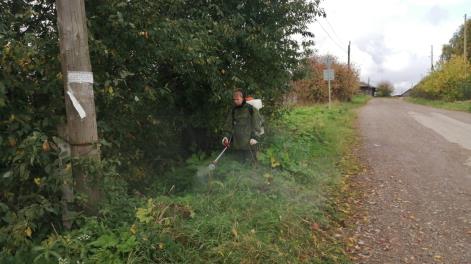 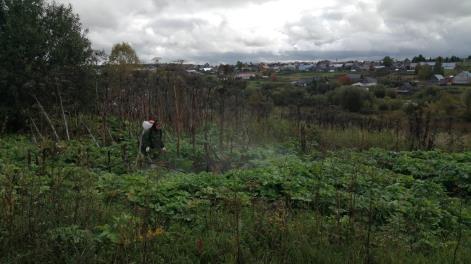 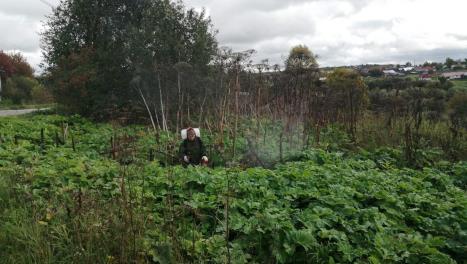 Участие в оформлении территории округа к праздникам, техническом сопровождении культурно-массовых и спортивных мероприятий
При проведении массовых мероприятий в обязанности учреждения входит: расчистка территорий от снега, временная установка контейнеров, туалетов, уборка территорий после проведения мероприятия и т.д.
Ежегодно традиционно на центральной площади с. Уинское устанавливается и украшается новогодняя елка, оформляются здания и сооружения
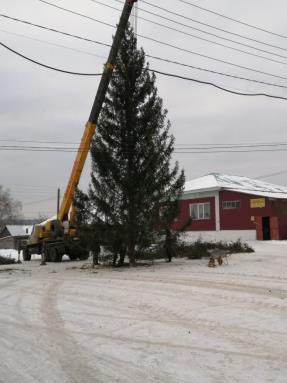 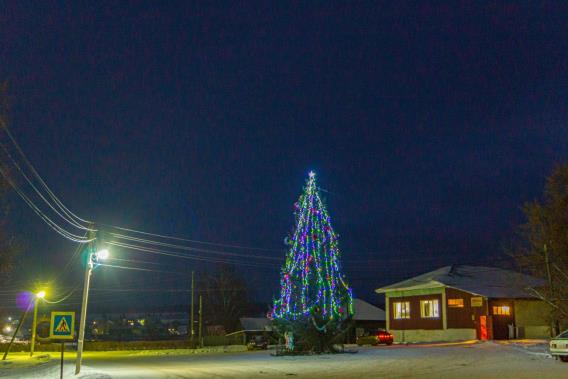 Работа с осужденными лицами, направленными на обязательные и исправительные работы по благоустройству территорий
В 2020 году 1 человек отбывал наказание в МКУ «Управление по благоустройству Уинского муниципального округа» в виде исправительных работ в количестве 1483 часа
Участие в реализации проектов, программ в сфере благоустройства, оказание содействия физическим и юридическим лицам в участии в данных программах и проектах
Учреждение принимает участие в реализации проектов «Формирование комфортной городской среды», «Комплексное развитие сельских территорий», инициативное бюджетирование и других социально-культурных проектах.
 Для этого учреждение осуществляет: 
организацию приема, рассмотрение, проведение оценки заявлений и предложений заинтересованных лиц;
проведение общественных обсуждений проектов;
участие в разработке и утверждении дизайн-проектов общественных территорий;
направление заявок с пакетами документов в министерства Пермского края;
заключение муниципальных контрактов на проведение работ;
участие в реализации проекта, приемке выполненных работ;
направление отчетов, информаций, сведений по реализации проектов.
размещение информации о реализации проектов на сайтах, информационных системах.
По проекту «Развитие преобразованных муниципальных образований» через муниципальную программу по благоустройству также был приобретен экскаватор-погрузчик ЧЛМЗ, модель 310.1, стоимостью 4 506 666, 00 рублей, в том числе: средства краевого бюджета – 2 253 333,33 рублей, средства местного бюджета - 2 253 333,34 рублей.  Транспортное средство передано в хозяйственное ведение МУП «Уинсктеплоэнерго».
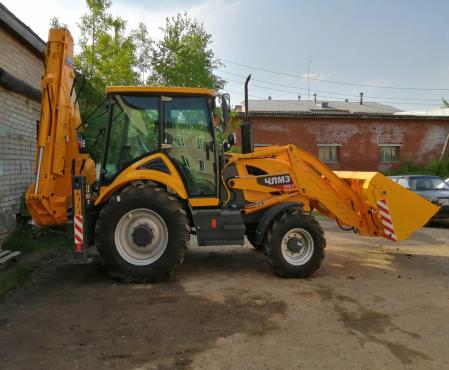 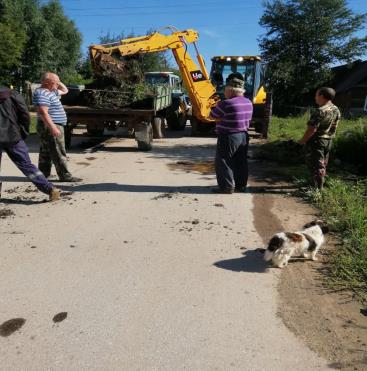 В 2021 году по проекту «Комплексное развитие сельских территорий» планируется провести работы по оформлению фасада (внешнего вида) здания краеведческого музея и отдела ЗАГС с. Уинское, ул. Ленина, д. 28 на общую сумму 2 017 910,46 рублей
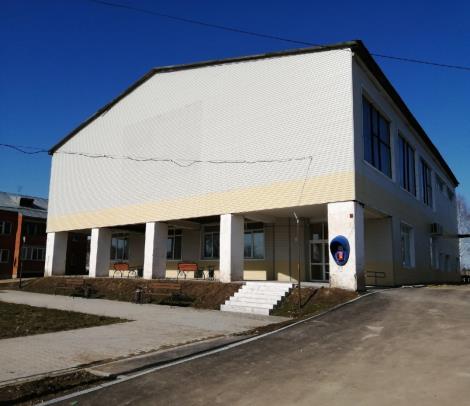 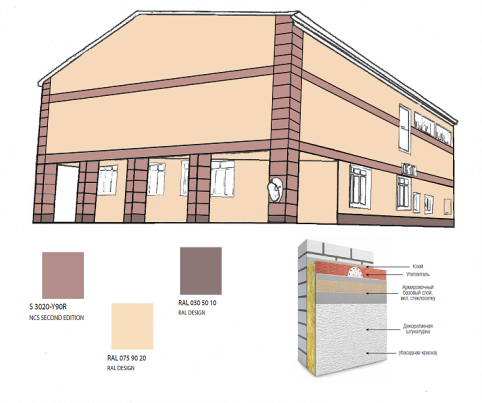 Осуществление контроля за соблюдением Правил благоустройства территории Уинского муниципального округа
За отчетный период протоколы об административных правонарушениях для привлечения к административной ответственности в виде штрафов в сфере благоустройства не составлялись, так как в основном граждане исполняли предписания.
Осуществление мероприятий по отлову животных без владельцев, их учету карантинированию, умерщвлению, стерилизации, возврату и содержанию
Для осуществления государственных полномочий по организации данных мероприятий в 2020 году из бюджета Пермского края было выделено 43 100,00 рублей, израсходовано 40 172,00 рублей, на которые отловлено 5 собак. Подрядчик ИП Зверева С.Г. (г. Оса). После проведения мероприятий по карантинированию, стерилизации и кастрации 1 животное направлено в приют, 4 возвращены в прежние места обитания, умерщвление не проводилось.
 
В 2021 году выделено 138 100,00 рублей на отлов 16 животных без владельцев.
 
К компетенции учреждения также относится подбор и захоронение трупов павших безнадзорных животных в границах населенных пунктов и животных, сбитых на муниципальных дорогах.
Учреждением также проводились следующие работы:
На контроле учреждения находится 28 обращений граждан
Все нормативно-правовые акты, информация в сфере благоустройства и ТКО размещается в сети «Интернет» на официальном сайте администрации Уинского муниципального округа https://uinsk.ru/ в разделе «Благоустройство территории Уинского муниципального округа»
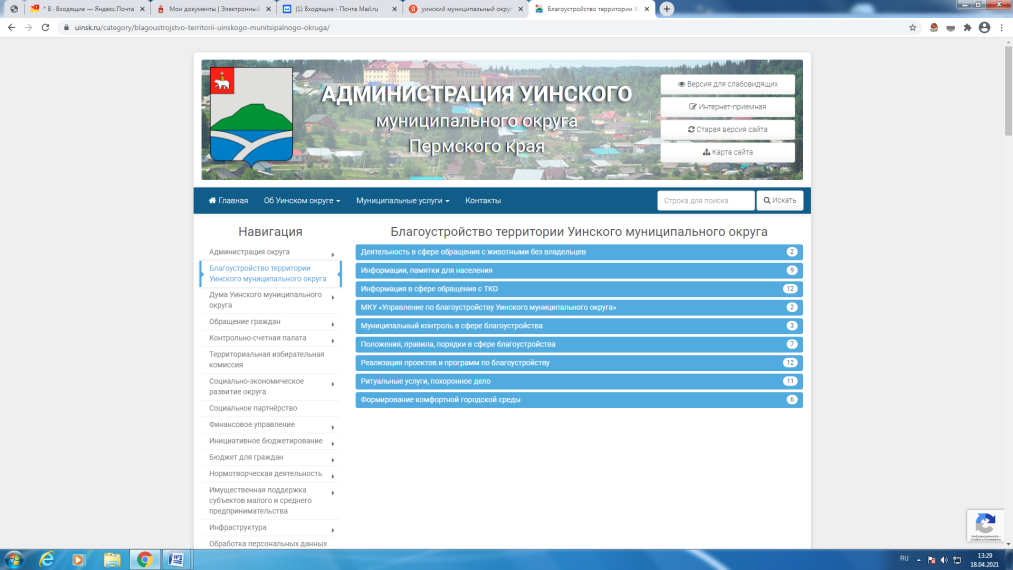 Данные об использовании бюджетных ассигнований и иных средств на выполнение мероприятий по муниципальной программе  Благоустройство на территории Уинского муниципального округа Пермского края" на 2022-2022 годы
Основные проблемы при осуществлении деятельности в сфере благоустройства
недостаточная оснащенность материально-технической базы учреждения;
низкая заработная плата электриков, отсутствие кадрового резерва на территориях;
 негативное отношение жителей к элементам благоустройства: приводятся в неудовлетворительное состояние объекты благоустройства, создаются несанкционированные свалки бытовых отходов;
сильная изношенность сетей и электрооборудования уличного освещения;
 отсутствие на законодательном уровне административной ответственности за нарушение правил содержания домашних животных, в связи с чем, не представляется возможным привлечь владельцев животных к какой-либо ответственности;
недостаточность финансовых средств для реализации полномочий.
Мероприятия в рамках реализации Региональной адресной программы по переселению граждан из аварийного жилищного фонда на территории Уинского муниципального округа 
в 2020 году
Вручение ключей нанимателям квартир в многоквартирном доме по адресу:  с. Уинское, ул. Ленина, д. 21а
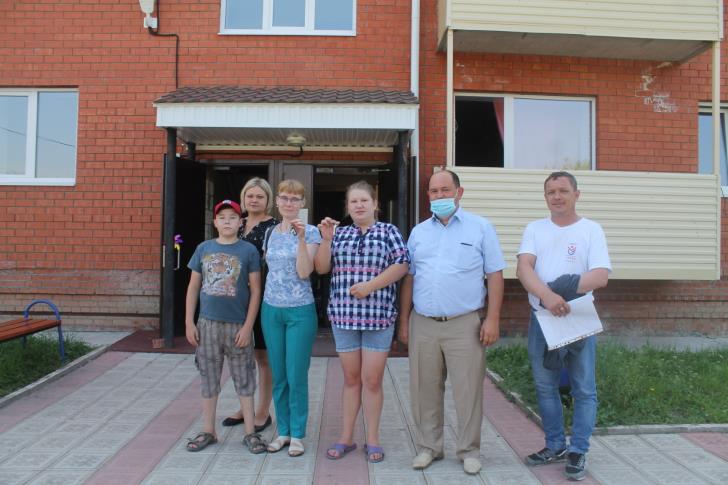 Данные об использовании бюджетных ассигнований и иных средств на выполнение мероприятий по программе «Переселение граждан из аварийного жилищного фонда в Уинском муниципальном округе Пермского края» на 2020-2022 годы
Мероприятия в рамках реализации Региональной адресной программы по переселению граждан из аварийного жилищного фонда на территории Уинского муниципального округа 
в 2021 году
В заключение хотелось бы выразить огромную благодарность всем неравнодушным жителям нашего округа, юридическим лицам и индивидуальным предпринимателям, которые внесли свой вклад в реализацию проектов и программ. Ведь все зависит от нас самих, и если каждый из нас сделает немного хорошего, внесет свой посильный вклад в развитие нашей территории, то всем нам станет жить лучше и комфортнее!
СПАСИБО 
ЗА ВНИМАНИЕ!
ДОКЛАДЧИК:
Начальник МКУ «Управление по благоустройству
Уинского муниципального округа»
Хасанова Э.Г.